Memory 1: Address Translation
Lecture 13
Hartmut Kaiser
https://teaching.hkaiser.org/spring2025/csc4103/
Goals for Today
4/9/2025, Lecture 13
Finish up discussion of highly concurrent systems
Start exploring OS memory management (if time permits)
CSC4103, Spring 2025, Address Translation
2
Recall: Little’s Law
4/9/2025, Lecture 13
CSC4103, Spring 2025, Address Translation
3
Recall: A Simple System Performance Model
4/9/2025, Lecture 13
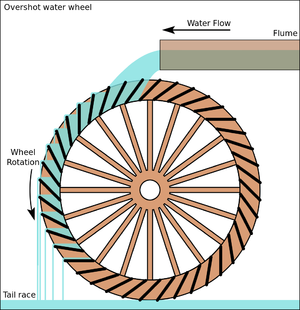 CSC4103, Spring 2025, Address Translation
4
Recall: Ideal System Performance
4/9/2025, Lecture 13
asymptotic peak rate
CSC4103, Spring 2025, Address Translation
5
Recall: A Bursty World
4/9/2025, Lecture 13
Requests arrive in a burst, must queue up until served
Same average arrival time, but almost all of the requests experience large queue delays (even though average utilization is low)
departures
arrivals
Queue
Server
Arrivals
Q depth
CSC4103, Spring 2025, Address Translation
Server
6
Recall: Little’s Law Applied to a Queue
4/9/2025, Lecture 13
Average Arrival Rate
Average length of the queue
Average time “waiting”
CSC4103, Spring 2025, Address Translation
7
Queue
Server
Recall: Some Results from Queuing Theory
4/9/2025, Lecture 13
Assumptions: system in equilibrium, no limit to the queue, time between successive arrivals is random and memoryless
CSC4103, Spring 2025, Address Translation
8
Recall: Some Results from Queuing Theory
4/9/2025, Lecture 13
CSC4103, Spring 2025, Address Translation
9
Recall: Ideal System Performance
4/9/2025, Lecture 13
Time
Operation Time
CSC4103, Spring 2025, Address Translation
“Half-Power Point”: load at which system delivers half of peak performance
Design and provision systems to operate roughly in this regime
Latency low and predictable, utilization good: ~50%
10
Do real systems really hit a wall as utilization approaches 100%?
4/9/2025, Lecture 13
Open System
server
server
clients
clients
CSC4103, Spring 2025, Address Translation
Closed System
11
Closed System
4/9/2025, Lecture 13
CSC4103, Spring 2025, Address Translation
12
What Causes Systems to Close?
4/9/2025, Lecture 13
Protocols are designed to have self-limited behavior
Request-response, bounded number of outstanding requests per client
Underlying system induces “back pressure” even if higher level services and applications don’t
Bounded size queues (not just because of memory size)
What happens when it fills up?
CSC4103, Spring 2025, Address Translation
13
Queuing Theory Resources
4/9/2025, Lecture 13
Queuing theory resources are available on the “Resources” section of the course website
CSC4103, Spring 2025, Address Translation
14
Recall: Well-Conditioned Systems
4/9/2025, Lecture 13
A system that behaves this way is well-conditioned
Delivered load increases with offered load until pipeline saturates
As offered load increases further, throughput remains high
asymptotic peak rate
CSC4103, Spring 2025, Address Translation
15
Recall: Non-Well-Conditioned Systems
4/9/2025, Lecture 13
A server that spawns a new pthread per request is not well-conditioned!





Figure from SEDA Section 2 reading (Welsh 2001)
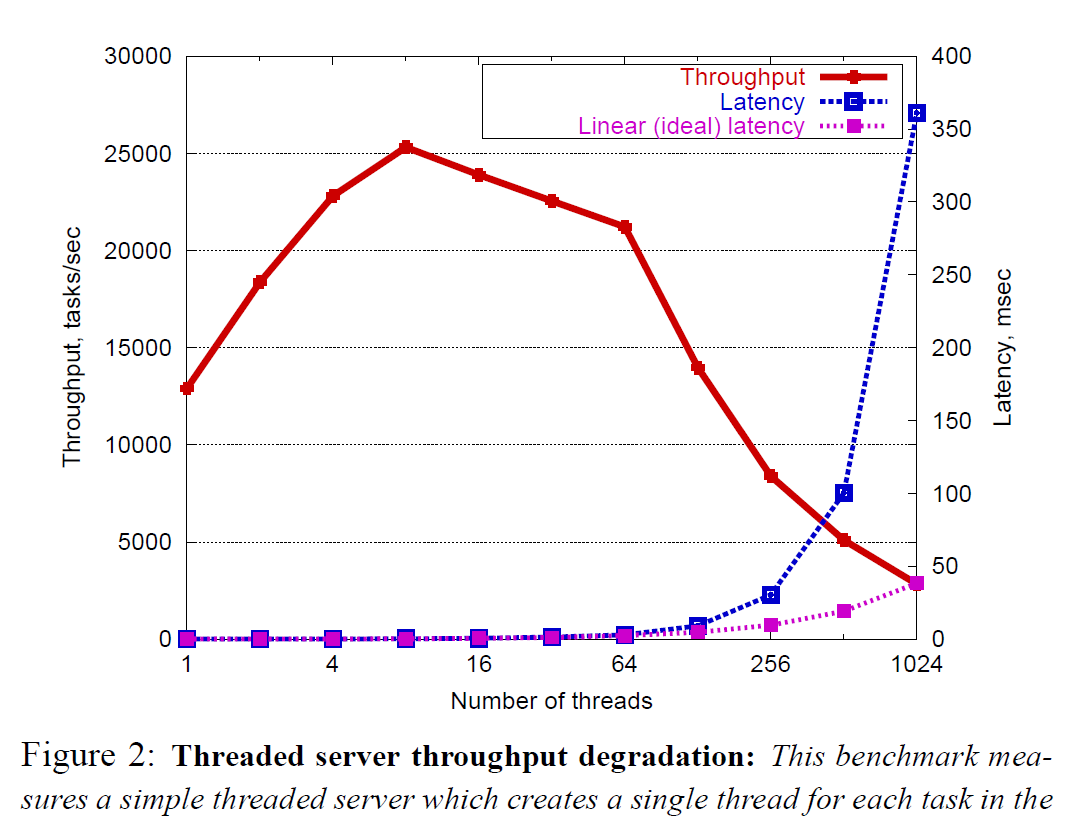 CSC4103, Spring 2025, Address Translation
16
Building Well-Conditioned Systems
4/9/2025, Lecture 13
Spawning a new thread or process for each request is not well-conditioned
Too many threads is bad
Scheduling overhead becomes large
Context switch overhead becomes large
E.g., Poor cache performance
Synchronization overhead becomes large
E.g.,  Lock contention

Was our original (v1) server well-conditioned?
The one that handles requests one at a time, with no concurrency?
CSC4103, Spring 2025, Address Translation
17
System Performance and Highly Concurrent Systems
4/9/2025, Lecture 13
CSC4103, Spring 2025, Address Translation
Part 2
18
Concurrent, Well-Conditioned Systems
4/9/2025, Lecture 13
Thread Pools
User-Mode Threads
Event-Driven Execution
CSC4103, Spring 2025, Address Translation
19
Master
Thread
queue
Thread Pool
Thread Pools
4/9/2025, Lecture 13
Key idea: limit the number of threads
Before throughput starts to degrade
Instead, allocate a bounded “pool” of worker threads, representing the maximum level of multiprogramming
CSC4103, Spring 2025, Address Translation
20
Master
Thread
queue
Thread Pool
Thread Pools
4/9/2025, Lecture 13
master() {  allocThreads(worker, queue);  while(TRUE) {    con = AcceptCon();    Enqueue(queue, con);  }}
worker(queue) {  while(TRUE) {    // Blocks if empty    con = Dequeue(queue);    ServiceWebPage(con);  }}
CSC4103, Spring 2025, Address Translation
21
Highly Concurrent Well-Conditioned Systems
4/9/2025, Lecture 13
Thread pools work well, but they somewhat limit concurrency

Is there a good alternative?
CSC4103, Spring 2025, Address Translation
22
We’ve Looked At: Kernel-Supported Threads
4/9/2025, Lecture 13
Threads run and block (e.g., on I/O) independently
One process may have multiple threads waiting on different things
Two mode switches for every context switch (expensive)
Create threads with syscalls

Alternative: multiplex several streams of execution (at user level) on top of a single OS thread
E.g., Java, Go, … (and many many user-level threads libraries before it)
CSC4103, Spring 2025, Address Translation
23
Concurrent, Well-Conditioned Systems
4/9/2025, Lecture 13
Thread Pools
User-Mode Threads
Event-Driven Execution
CSC4103, Spring 2025, Address Translation
24
User-Mode Threads
4/9/2025, Lecture 13
User program contains its ownscheduler
Several user threads per kernel thread
User threads may be schedulednon-preemptively
Only switch on yield
Context switches cheaper
Copy registers and jump (switch in userspace)
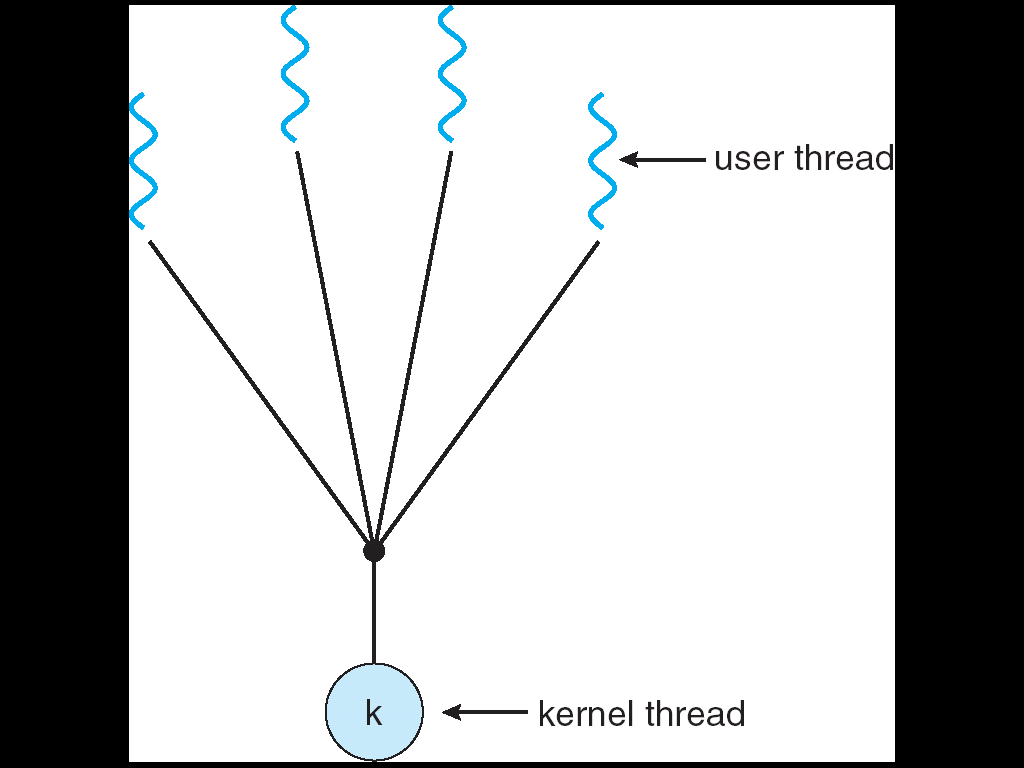 CSC4103, Spring 2025, Address Translation
25
Library Function
Call (Cheap)
Trap to OS
(Expensive)
kernel_yield
run_new_user_thread
Stack growth
Stack growth
switch
run_new_kernel_thread
switch
Thread Yield
ComputePI
ComputePI
4/9/2025, Lecture 13
yield (syscall)
yield
Kernel-Supported Threads
User-Mode Threads
CSC4103, Spring 2025, Address Translation
26
Trap to OS
Trap to OS
kernel_read
kernel_read
Stack growth
Stack growth
run_new_thread
run_new_thread
switch
switch
Thread I/O
4/9/2025, Lecture 13
Kernel-Supported Threads
User-Mode Threads
CopyFile
CopyFile
read
read
CSC4103, Spring 2025, Address Translation
Selects a new kernel thread to run
Bypassing user-level scheduler
27
User-Mode Threads: Problems
4/9/2025, Lecture 13
One user-level thread blocks on I/O: they all do
Kernel cannot adjust scheduling among threads it doesn’t know about
Multiple Cores?
Can’t completely avoid blocking (syscalls, page fault)
One Solution: Scheduler Activations
Have kernel inform user-level scheduler when a thread blocks
Evolving the contract between OS and application

Alternative Solution: Language Support?
Make the scheduler aware of the blocking operation
CSC4103, Spring 2025, Address Translation
28
Go Goroutines
4/9/2025, Lecture 13
Goroutines are lightweight, user-level threads
Scheduling not preemptive (relies on goroutines to yield)
Yield statements inserted by compiler
Advantages relative to regular threads (e.g., pthreads)
More lightweight
Faster context-switch time
Disadvantages
Less sophisticated scheduling at the user-level
OS is not aware of user-level threads
CSC4103, Spring 2025, Address Translation
29
Go User-Level Scheduler
4/9/2025, Lecture 13
Why this approach?
1 OS (kernel-supported) thread per CPU core: allows Go program to achieve parallelism not just concurrency
Fewer OS threads? Not utilizing all CPUs
More OS threads? No additional benefit
We’ll see one exception to this involving syscalls
Keep goroutine on same OS thread: affinity, nice for caching and performance
CSC4103, Spring 2025, Address Translation
30
Go User-Level Thread Scheduler
4/9/2025, Lecture 13
Why not just have a single global run queue?
Newly created goroutines
Local Run Queue
Local Run Queue
Local Run Queue
Global Run Queue
CSC4103, Spring 2025, Address Translation
OS Thread (M)
OS Thread (M)
OS Thread (M)
…
CPU Core
CPU Core
CPU Core
31
Dealing with Blocking Syscalls
4/9/2025, Lecture 13
What if a goroutine wants to make a blocking syscall?
Example: File I/O
Running Go-rtn.
Local Run Queue
OS Thread (M1)
CSC4103, Spring 2025, Address Translation
CPU Core
32
Dealing with Blocking Syscalls
4/9/2025, Lecture 13
What if a goroutine wants to make a blocking syscall?
Example: File I/O

While syscall is blocking, allocate new OS thread (M2)
M1 is blocked by kernel, M2 lets us continue using CPU
Local Run Queue
OS Thread (M2)
Blocking Go-rtn.
CSC4103, Spring 2025, Address Translation
OS Thread(M1)
CPU Core
33
Dealing with Blocking Syscalls
4/9/2025, Lecture 13
Syscall completes: Put invoking goroutine back on queue
Keep M1 around in a spare pool
Swap it with M2 upon next syscall, no need to pay thread creation cost
Running Go-rtn.
Local Run Queue
Ready Go-rtn.
OS Thread (M2)
CSC4103, Spring 2025, Address Translation
OS Thread(M1)
CPU Core
34
Recall: Motivation for Threads
4/9/2025, Lecture 13
Operating systems must handle multiple things at once (MTAO)
Processes, interrupts, background system maintenance
Networked servers must handle MTAO
Multiple connections handled simultaneously
Parallel programs must handle MTAO
To achieve better performance
Programs with user interface often must handle MTAO
To achieve user responsiveness while doing computation
Network and disk bound programs must handle MTAO
To hide network/disk latency
Sequence steps in access or communicatoin
CSC4103, Spring 2025, Address Translation
35
Recall: Threads Allow Handling MTAO
4/9/2025, Lecture 13
Threads are a unit of concurrency provided by the OS
Each thread can represent one thing or one task
CSC4103, Spring 2025, Address Translation
36
Concurrent, Well-Conditioned Systems
4/9/2025, Lecture 13
Thread Pools
User-Mode Threads
Event-Driven Execution
CSC4103, Spring 2025, Address Translation
37
Event-Driven Execution
4/9/2025, Lecture 13
Allows a system to handle MTAO with a single thread
Very lightweight
Key idea: juggle different tasks within a single thread
All tasks’ CPU bursts execute within a single thread
I/O bursts for each task happen in the background without a backing thread
CSC4103, Spring 2025, Address Translation
38
Event-Driven Server Concept
4/9/2025, Lecture 13
while (true) {
    int task_id = <wait for a task to become ready>
    <look up state for task_id>
    <execute next CPU burst for this task>
    if (task is done) {
        <forget state for task_id>
        continue;
    }
    <issue task’s next (I/O) operation>
    <update state for task_id>
}
CSC4103, Spring 2025, Address Translation
39
How to “Issue Task’s Next I/O Operation”?
4/9/2025, Lecture 13
So far, we’ve seen read and write, which block the calling thread
We can put file descriptors into non-blocking mode
read: Just return whatever data is available
write: Just write whatever the kernel can buffer in its memory for now
So read/write calls may not read or write anything
How to wait for the next task to become ready to perform its I/O?
CSC4103, Spring 2025, Address Translation
40
How to “Wait for Task to Become Ready”?
4/9/2025, Lecture 13
POSIX provides a way to wait for one of several files to have data available
select/poll system calls
Provide a list of file descriptors
Blocks until at least one has “ready” data, then returns which ones do
Mixes well with non-blocking I/O, especially sockets
CSC4103, Spring 2025, Address Translation
41
Alternative Asynchronous I/O APIs
4/9/2025, Lecture 13
Unfortunately, non-blocking mode and select/poll don’t work well with regular files
Instead: there’s the asynchronous I/O interface
io_submit issues a disk I/O
io_getevents syscall reaps completion of disk I/Os issued with io_submit
Newer, better APIs still emerging (e.g., io_uring)
CSC4103, Spring 2025, Address Translation
42
Event-Driven Server Concept
4/9/2025, Lecture 13
while (true) {
    int task_id = <wait for a task to become ready>
    <look up state for task_id>
    <execute next CPU burst for this task>
    if (task is done) {
        <forget state for task_id>
        continue;
    }
    <issue task’s next (I/O) operation>
    <update state for task_id>
}
This looks kind of like the OS thread scheduler…

But it runs in the user program!
CSC4103, Spring 2025, Address Translation
43
User-Mode Scheduler Based on Event Loop
4/9/2025, Lecture 13
User-mode scheduler can be an event-loop
User threads use I/O library that issues async I/O operations
Now user-mode scheduler can properly suspend the thread…

But only works for I/O operations for which the kernel supports an asynchronous interface
CSC4103, Spring 2025, Address Translation
44
User-Mode Scheduling vs. Event Loops
4/9/2025, Lecture 13
In user-mode scheduling:
You’re still maintaining a separate stack for each thread
Must save PC, stack, registers when switching
Even if you use async I/O operations to properly suspend the user thread
In pure event-driven scheduling:
All events execute in the same stack
All state to resume each task (e.g., which stage we’re at) must be stored explicitly
CSC4103, Spring 2025, Address Translation
45
Response
time
100%
Utilization
Final Word on Scheduling
4/9/2025, Lecture 13
When do the details of the scheduling policy and fairness really matter?
When should you simply buy a faster computer?
One approach: Buy it when it will pay for itself in improved response time
Perhaps you’re paying for worse response time in reduced productivity, customer angst, etc…
Might think that you should buy a faster X when X is utilized 100%, but usually, response time goes to infinity as utilization100%
An interesting implication of this curve:
Most scheduling algorithms work fine in the “linear” portion of the load curve, fail otherwise
Argues for buying a faster X when hit “knee” of curve
CSC4103, Spring 2025, Address Translation
46
Announcements
4/9/2025, Lecture 13
Assignment 2, due Monday April 14
Project 1, due Monday April 21
Assignment 3 will be posted asap, due May 2

No further deadline extensions for any of those will be possible
CSC4103, Spring 2025, Address Translation
47
Address Translation
4/9/2025, Lecture 13
CSC4103, Spring 2025, Address Translation
48
Next Objective
4/9/2025, Lecture 13
Dive deeper into the concepts and mechanisms of memory sharing and address translation
Enabler of many key aspects of operating systems
Protection
Multi-programming
Isolation
Memory resource management
I/O efficiency
Sharing
Inter-process communication
Debugging
Demand paging
CSC4103, Spring 2025, Address Translation
49
Recall: Four Fundamental OS Concepts
4/9/2025, Lecture 13
Thread: Execution Context
Program Counter, Registers, Execution Flags, Stack
Address Space (with Translation)
Program’s view of memory is distinct from physical machine
Process: Instance of a Running Program
Address space + one or more threads + …
Dual-Mode Operation and Protection
Only the “system” can access certain resources
Combined with translation, isolates programs from each other
CSC4103, Spring 2025, Address Translation
50
Key OS Concept: Address Space
4/9/2025, Lecture 13
Program operates in an address space that is distinct from the physical memory space of the machine
0x000…
Registers
Processor
Translator
Memory
CSC4103, Spring 2025, Address Translation
0xFFF…
51
Recall: Address Space
4/9/2025, Lecture 13
Code
Definition: Set of accessible addresses and the state associated with them
232 = ~4 billion on a 32-bit machine
What happens when you read or write to an address?
Perhaps acts like regular memory
Perhaps causes I/O operation
(Memory-mapped I/O)
Causes program to abort (segfault)?
Communicate with another program
…
Static Data
0x000…
Heap
Stack
CSC4103, Spring 2025, Address Translation
0xFFF…
52
Recall: Typical Address Space Structure
4/9/2025, Lecture 13
Code
Static Data
0x000…
PC:
Heap
SP:
Stack
Processor
registers
CSC4103, Spring 2025, Address Translation
0xFFF…
53
Recall: Single and Multithreaded Processes
4/9/2025, Lecture 13
Threads encapsulate concurrency
“Active” component
Address space encapsulate protection:
“Passive” component
Keeps bugs from crashing the entire system
Why have multiple threads per address space?
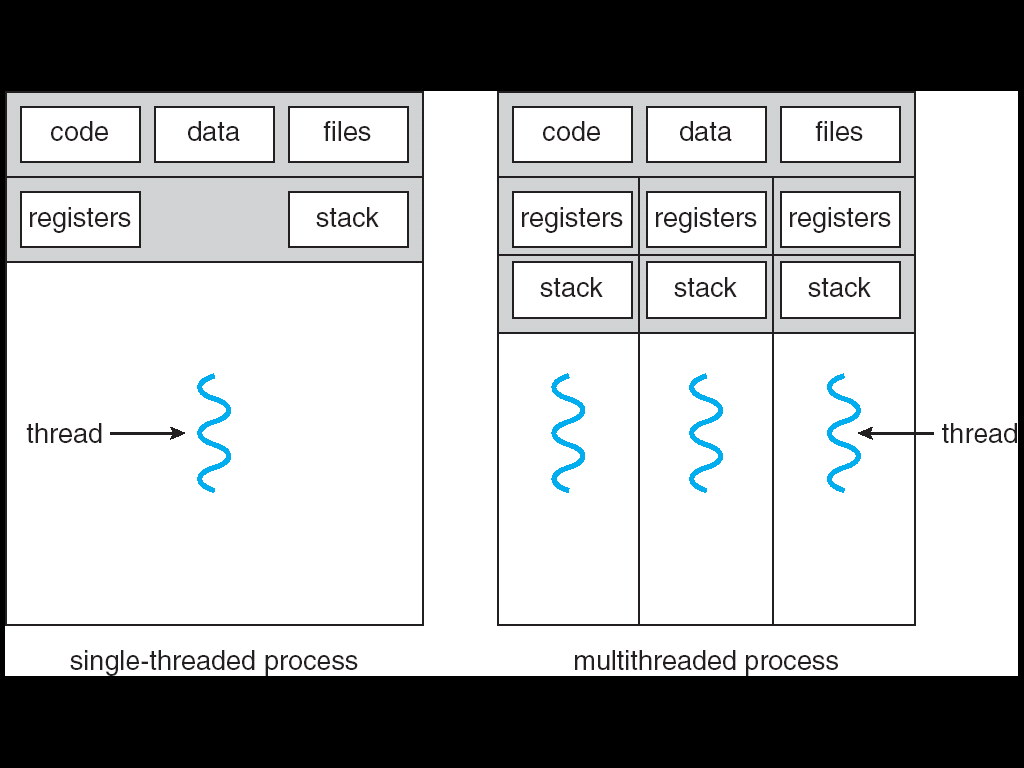 CSC4103, Spring 2025, Address Translation
54
Important Aspects of Memory Multiplexing
4/9/2025, Lecture 13
Protection
Prevent access to private memory of other process or kernel
Translation
Gives uniform view of memory to programs
Allows for efficient “tricks”
E.g., in implementation of fork()
Controlled Overlap
Read-only data, execute-only shared libraries
Inter-process communication
CSC4103, Spring 2025, Address Translation
55
Alternative View: Interposing on Process Behavior
4/9/2025, Lecture 13
OS interposes on process’ I/O operations
How? All I/O happens via syscalls.
OS interposes on process’ CPU usage
How? Interrupt lets OS preempt current thread
Question: How can the OS interpose on process’ memory accesses?
Too slow for the OS to interpose every memory access
Translation: hardware support to accelerate the common case
Page fault: uncommon cases trap to the OS to handle
CSC4103, Spring 2025, Address Translation
56
From Program to Process
4/9/2025, Lecture 13
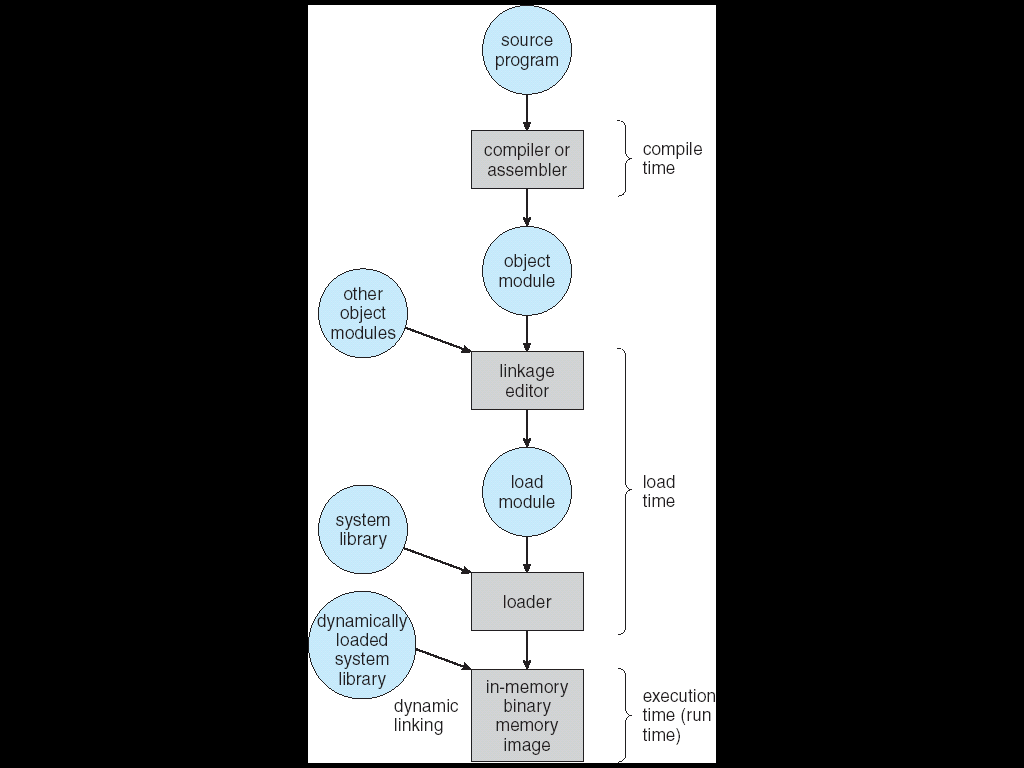 Preparation of a program for execution involves components at:
Compile time (i.e., “gcc”)
Link/Load time (UNIX “ld” does link)
Execution time (e.g., dynamic libs)
Addresses can be bound to final values anywhere in this path
Depends on hardware support 
Also depends on operating system
Dynamic Libraries
Linking postponed until execution
Small piece of code (i.e. the stub), locates appropriate memory-resident library routine
Stub replaces itself with the address of the routine, and executes routine
CSC4103, Spring 2025, Address Translation
57
Operating
System
0xFFFFFFFF
Valid 32-bit
Addresses
Application
0x00000000
Uniprogramming: One Process at a Time
4/9/2025, Lecture 13
No Translation or Protection
Application always runs at same place in physical memory since only one application at a time
Application can access any physical address
Application given illusion of dedicated machine by giving it reality of a dedicated machine
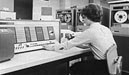 CSC4103, Spring 2025, Address Translation
58
0xFFFFFFFF
Operating
System
0x00020000
Application2
Application1
0x00000000
Primitive Multiprogramming
4/9/2025, Lecture 13
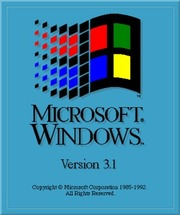 Multiprogramming without Translation or Protection
Use Loader/Linker: Adjust addresses while program loaded into memory (loads, stores, jumps)
Everything adjusted to memory location where OS put program
Translation done by a linker-loader (relocation)
No protection!
CSC4103, Spring 2025, Address Translation
59
0xFFFFFFFF
Operating
System
0x00020000
Application2
Application1
0x00000000
Multiprogramming with Protection
4/9/2025, Lecture 13
Can we protect programs from each other without translation?
Yes: Base and Bound!
Used by, e.g., Cray-1 supercomputer
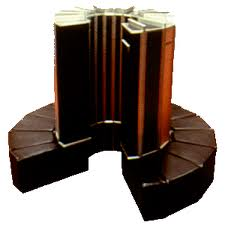 CSC4103, Spring 2025, Address Translation
LimitAddr=0x10000
BaseAddr=0x20000
60
Recall: Base and Bound (no Translation)
4/9/2025, Lecture 13
Code
0000…
Code
code
Requires relocation
Can the program touch OS?
Can it touch other programs?
Static Data
Static Data
Static Data
Original Program
Heap
heap
Heap
0000…
Base Address
1000…
stack
Stack
Stack
1000…
≥
0010…
CSC4103, Spring 2025, Address Translation
1010…
Program
address
<
0100…
Bound
1100…
0100…
FFFF…
61
General Translation
4/9/2025, Lecture 13
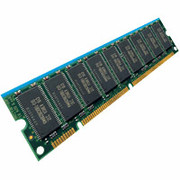 Virtual Addresses
Two views of memory:
View from the CPU (what program sees, virtual memory)
View from memory (physical memory)
Hardware translator (Memory Management Unit or MMU) converts between the two views
With translation, every program can be linked/loaded into same region of user address space
CPU
Physical Addresses
MMU
CSC4103, Spring 2025, Address Translation
62
Recall: Base and Bound (with Translation)
4/9/2025, Lecture 13
Code
0000…
Code
code
Can the program touch OS?
Can it touch other programs?
Fragmentation still an issue!
Static Data
Static Data
Static Data
Original Program
Heap
heap
Heap
0000…
Base Address
stack
Stack
Stack
1000…
1000…
0010…
CSC4103, Spring 2025, Address Translation
0010…
Program
address
1010…
<
0100…
Bound
1100…
0100…
FFFF…
63
Issues with Simple Base and Bound
process 6
process 6
process 6
4/9/2025, Lecture 13
process 5
process 5
process 6
process 11
process 9
process 9
process 5
Fragmentation problem over time
No support for sparse address space
Hard to do interprocess sharing
E.g., to share code
process 10
process 2
OS
OS
OS
OS
CSC4103, Spring 2025, Address Translation
64
Segmentation
4/9/2025, Lecture 13
CSC4103, Spring 2025, Address Translation
65
1
1
4
1
2
3
2
2
4
3
physical 
memory space
user view of
memory space
Segmentation
4/9/2025, Lecture 13
Program’s view of memory: multiple separate segments
Each segment is given a region of contiguous memory
Has a base and limit
Memory address consists of segment ID and offset
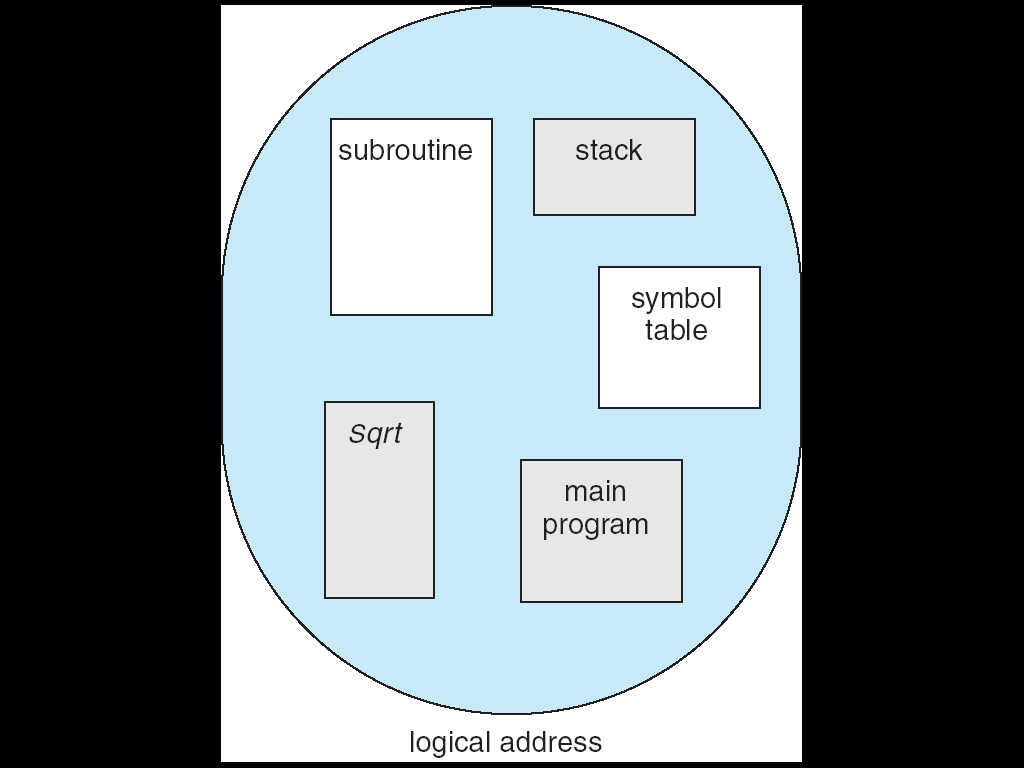 CSC4103, Spring 2025, Address Translation
66
>
Error
Virtual
Address
Seg #
Offset
Base0
Base1
Base2
Base3
Base4
Base5
Base6
Base7
Base2
Limit0
Limit1
Limit2
Limit3
Limit4
Limit5
Limit6
Limit7
Limit2
V
V
V
N
V
N
N
V
V
Physical
Address
+
Check Valid
Access
Error
Hardware Support for Segmentation
4/9/2025, Lecture 13
offset
Segment map resides in processor
Segment number mapped tobase/bound pair (for translation)
Each entry corresponds to a chunkof physical memory
Segment addressed by portion of virtual address
However, could be included in instruction instead:
x86 Example: mov [es:bx],ax. 
What is “V/N” (valid / not valid)?
Can mark segments as invalid; requires check as well
CSC4103, Spring 2025, Address Translation
67
Intel x86 Special Registers
4/9/2025, Lecture 13
80386 Special Registers
Segmentation can’t be just “turned off”
What if we just want to use paging?
Set base and bound to all of memory, in all segments
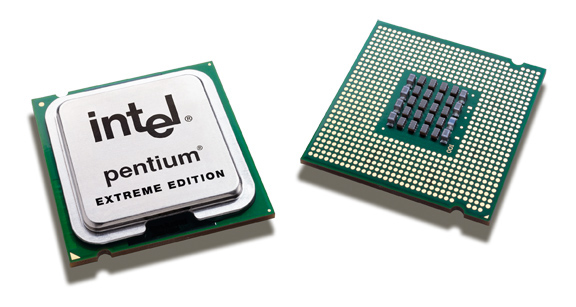 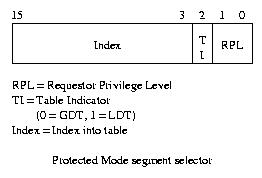 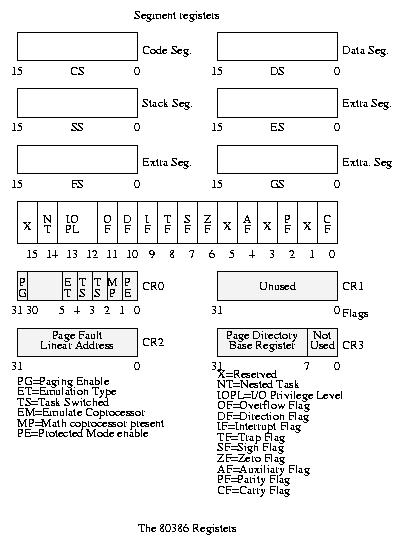 CSC4103, Spring 2025, Address Translation
68
Seg
Offset
15
14
13
0
0x0000
0x4000
0x8000
0xC000
Virtual Address Space
Example: Four Segments
4/9/2025, Lecture 13
Virtual Address Format:
SegID = 0
0x0000
0x4000
SegID = 1
Might be shared
0x4800
CSC4103, Spring 2025, Address Translation
0x5C00
Space for Other Apps
0xF000
Shared with
Other Apps
69
Physical Address Space
Observations about Segmentation
4/9/2025, Lecture 13
Translation on every instruction fetch, load or store
Virtual address space has holes
Segmentation efficient for sparse address spaces
When it is OK to address outside valid range?
This is how the stack (and heap?) is allowed to grow
For instance, stack takes fault, system automatically increases size of stack
Need protection mode in segment table
For example, code segment would be read-only
Data and stack would be read-write (stores allowed)
What must be saved/restored on context switch?
Segment table stored in CPU, not in memory (small)
Might store all of processes memory onto disk when switched (called “swapping”)
CSC4103, Spring 2025, Address Translation
70
What if not all segments fit in memory?
4/9/2025, Lecture 13
Extreme form of Context Switch: Swapping
In order to make room for next process, some or all of the previous process is moved to disk
Likely need to send out complete segments 
This greatly increases the cost of context-switching
What might be a desirable alternative?
Some way to keep only active portions of a process in memory at any one time
Need finer granularity control over physical memory
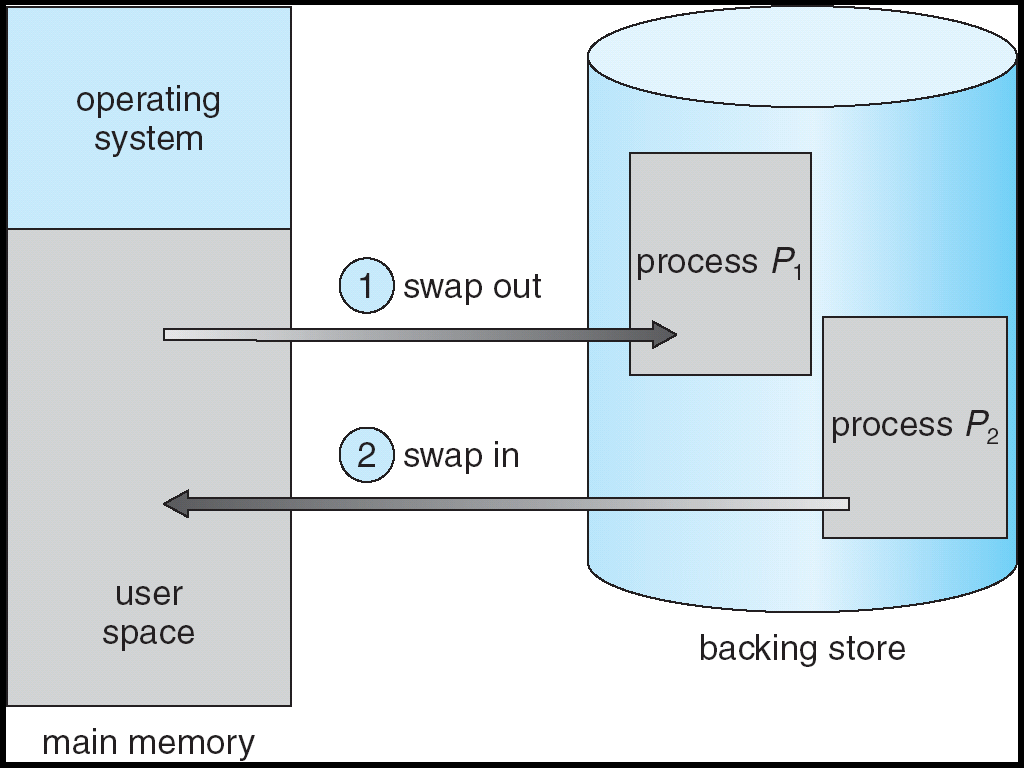 CSC4103, Spring 2025, Address Translation
71
Problems with Segmentation
4/9/2025, Lecture 13
Must fit variable-sized chunks into physical memory
May move processes multiple times to fit everything
Limited options for swapping to disk
Fragmentation: wasted space
External: free gaps between allocated chunks
Internal: don’t need all memory within allocated chunks
CSC4103, Spring 2025, Address Translation
72
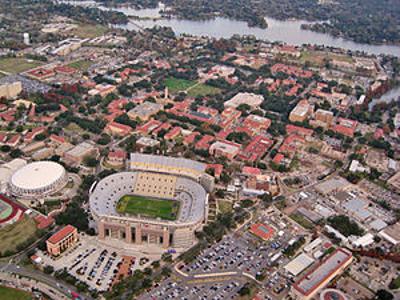 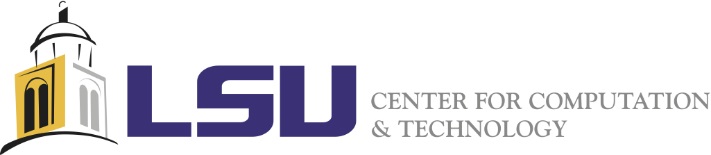 4/9/2025, Lecture 13
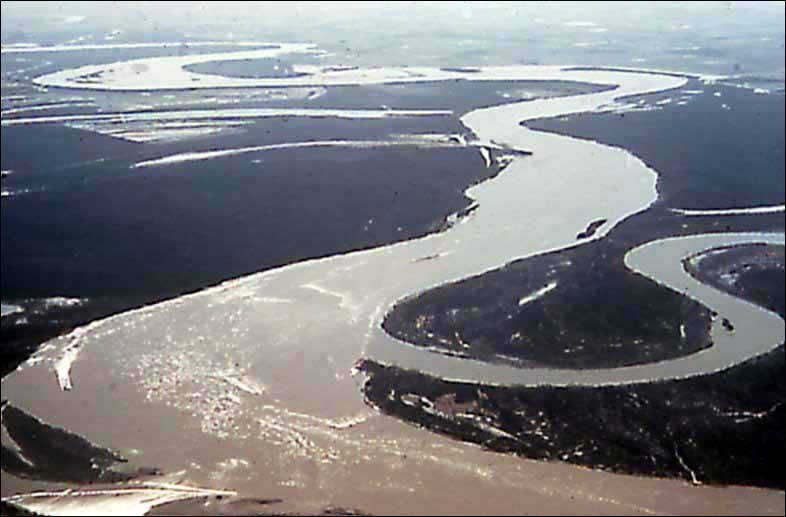 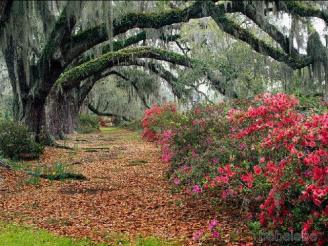 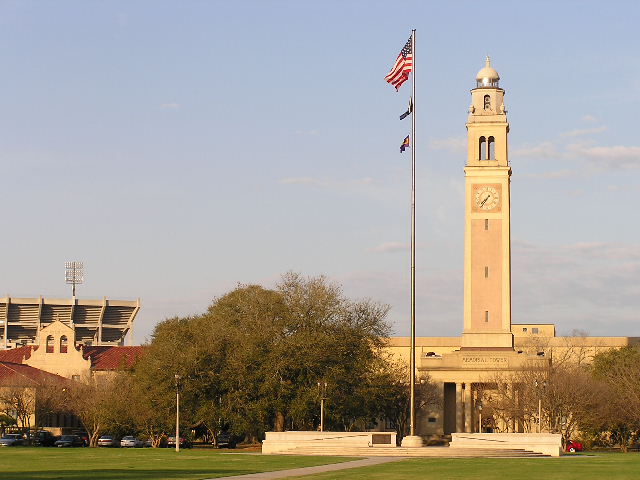 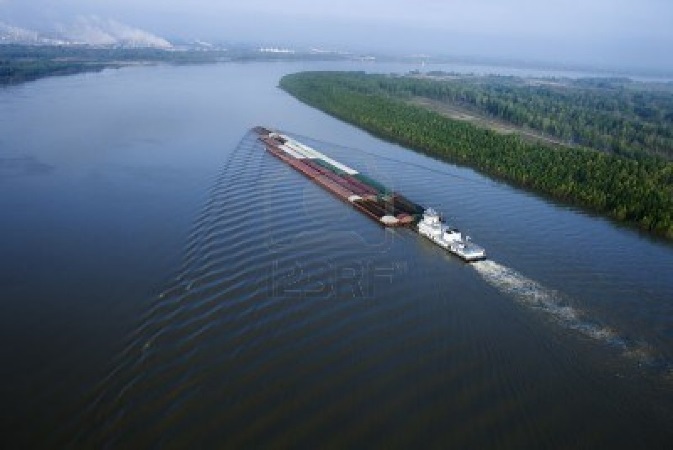 CSC4103, Spring 2025, Address Translation
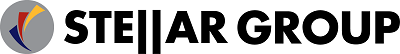 73